Cultural Humility in Higher Education Contexts – The Essence of Ethical, Principled Leadership
AIE 2017 
Amsterdam
Dr. Colleen Kawalilak
Associate Dean International
Werklund School of Education
Calgary, CANADA
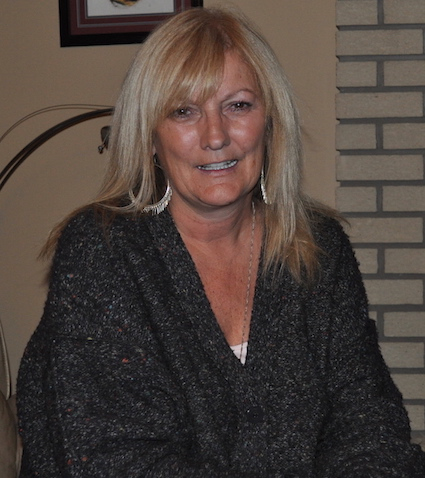 UofC International Strategy
UofC International Strategy
Goal 1: Increase diversity of our campus communities
Goal 2: To improve global and cross cultural competencies within our campus communities
Goal 3: Enhance opportunities for international collaborations and partnerships in research and education
Goal 4: Leverage our unique areas of expertise to engage in international development
[Speaker Notes: Build on strengths]
Goal 2
*Internationalization Task Force on Cross/Intercultural Competencies

Created to address Goal 2: To improve global and cross cultural competencies within our campus communities

The Task Force positions itself at the intersection of a number of initiatives on campus that focus on deepening and enhancing cross/intercultural competencies.
Mandate – Internationalization Task Force
Determine cross-cultural competencies required for the University of Calgary
Determine internal standards for international competencies (cross-cultural or intercultural competencies and international research competencies)
Perform an audit of existing cross-cultural competencies (students, staff, faculty, and graduates) to establish a baseline and perform a gap analysis
Target deficiencies and operationalize expected outcomes
[Speaker Notes: COLLEEN will speak to this slide]
Cross-Cultural Competencies I, II, III
Traditional Focus
Regardless of how one shifts the lens, the focus remains:
Recruitment of international students
Study abroad/travel study programs
Agreements (joint degrees/cotutelle agreements)
Advancing the “Pause” and “Reflective Practice”—
Creating spaces for dialogue – leaning into difficult conversations (what are some difficult conversations?)
Principles that guide our work
Moving Forward with Intention – Guiding Principles
Cultural Humility
“[the] ability to maintain an interpersonal stance that is other-oriented (or open to the other) in relation to aspects of cultural identity that are most important to the [person]” (Hook, Davis, Owen, Worthington, & Utsey, 2013, p. 2).

… focuses on an interactive, process-oriented approach to competency (seeks to “understand” versus “inform”)

Factors—
Lifelong commitment to self-evaluation and self-critique (requires openness and ongoing  flexibility a responsiveness – we are never “done”—never “competent) 
Desire to fix power imbalances (we each bring something of value—collaborating and learning from one another)
Develop partnerships with people/groups who advocate for others—includes advocating within larger organizations in which we participate as cultural humility is larger than ourselves – we must advocate for it systemically
*Reference: Tervalon & Murray-Garcia (1998)
Global Health Research
Leading with Intention
Moving forward by stepping back
     Identifying and making transparent Guiding Principles
An ongoing, fluid process
     Revisiting Guiding Principles (adjust as needed)
Creating spaces to deepen cultural humility opportunities and practices
     Reflective practice is a legitimate “Action Item”
Advancing Internationalization at Home (IaH)
     A sub-set of Internationalization of the Curriculum (IoC)

Examples …
References
Hook, J. N., Davis, D. E., Owen, J., Worthington Jr., E. L., & Utsey, S. O. (2013). Cultural humility: Measuring openness to culturally diverse clients. Journal of Counseling Psychology. doi:10.1037/a0032595

Tervalon, M., & Murray-Garcia, J. (1998). Cultural humility versus cultural competence: A critical distinction in defining physician training outcomes in multicultural education. Journal of Health Care for the Poor and Undeserved, 9, 117-125.

University of Calgary International Strategy (2013). Retrieved from http://www.ucalgary.ca/uci/files/uci/ucalgary-international-strategy.pdf